بسم الله الرحمن الرحیم
محمد حسین باقری
طلبه سطح 3حوزه علیمه قم
مبلغ بین الملل
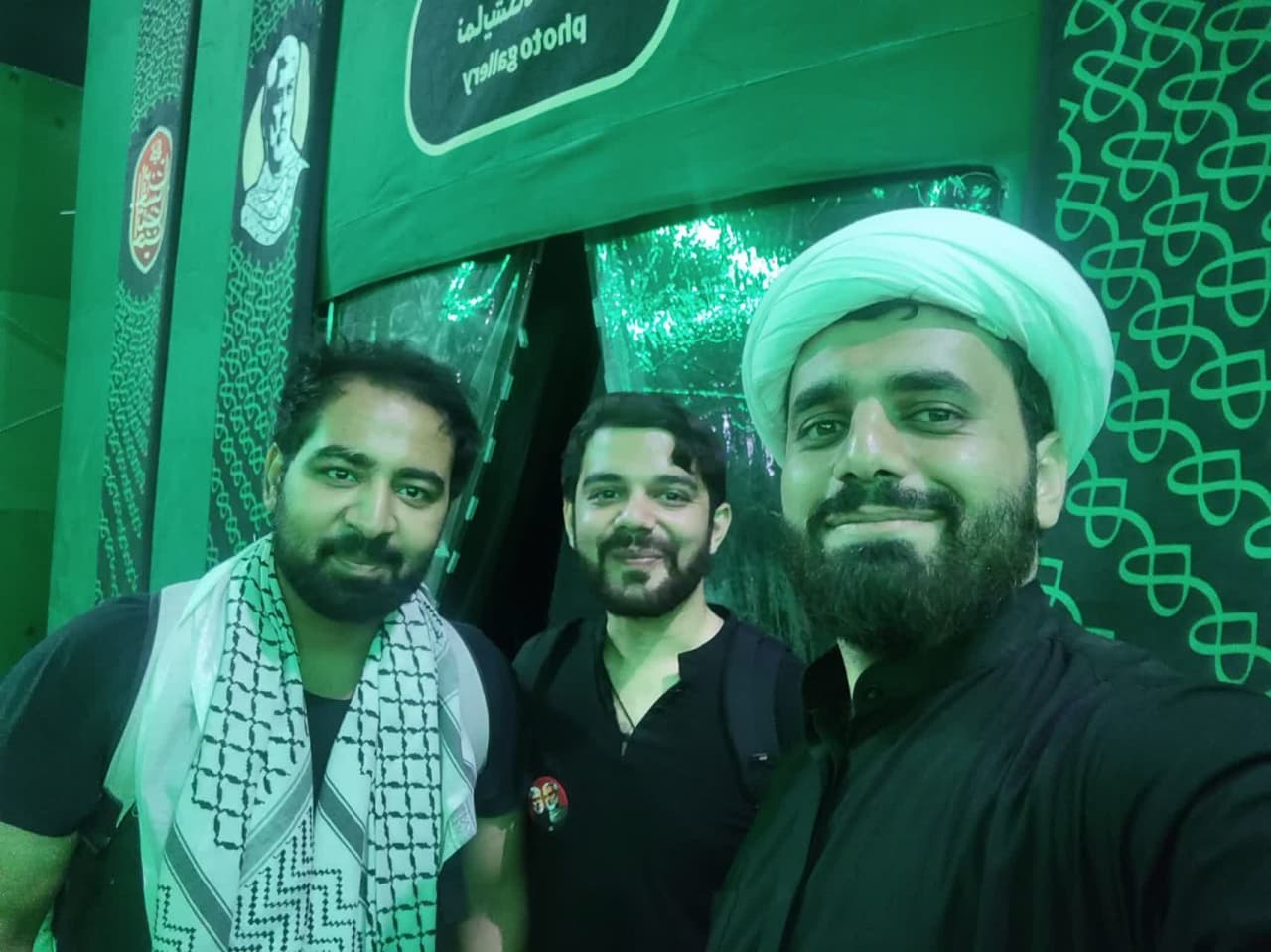 مسلط به زبان های عربی و انگلیسی
سفرنامه تبلیغی اربعین
در این فعالیت سعی شده که یک سفرنامه تبلیغی تولید شود. این سفرنامه انعکاس دهنده فعالیت یک مبلغ از زمان حرکت از منزل به سمت محل تبلیغ و بیانگر مشکلات و اتفاقاتی است که در این مسیر برای طلبه رخ می دهد.
با توجه به اینکه مخاطبین این تبلیغ عمدتا عرب زبان و انگلیسی زبان بوده اند؛ این سفر نامه به صورت تخصصی برای یک فعالیت بین الملل تهییه و تدوین شده است.
سفرنامه به نحوی تولید شده که مخاطب خاص (جامعه مبلغین) خود را دارد و از طرفی برای عموم جامعه نیز می تواند مورد استفاده قرار گیرد.
فایده این طرح چیه؟
این سفرنامه می تواند خلا موجود بین جامعه و روحانیت را کاهش دهد و به این سوال مهم پاسخ دهد که فعالیت یک روحانی چیست و چه کمبودی را در جامعه پوشش می دهد.
1- افزایش برد تبلیغی
یکی از مشکلات موجود در ستادهای تبلیغی سختی ارزیابی فعالیت های فرهنگی و بالاخص تبلیغی است. متاسفانه ستاد های تبلیغی عمدتا با راه حل های کلیشه ای مثل گرفتن عکس و ... که با کرامت طلبه و مبلغ سازگار نیست سعی در ارزیابی طلاب دارند.
2- تسهیل ارزیابی مبلغین
این سفر نامه می تواند تجربه ای ارزشمند از یک فعالیت تبلیغی در جامعه هدف را به مبلغین ارائه دهد و ایشان را از مشکلات و مخاطرات این سفر مطلع نماید.
3- راهنمای مبلغین
ا
تجمیع سفرنامه ها می تواند انعکاس بسیار دقیقی از نقاط قوت و ضعف جامع هدف ارائه دهد. با توجه به تولید این سفرنامه ها توسط مبلغین، تصویر ارائه شده بسیار دقیق و با نگرش تخصصی تبلیغی خواهد بود. و علاوه بر این هر مبلغ از مشروح اقدامات مبلغان قبلی در جامعه هدف مطلع می شود.
4- تشکیل بانک اطلاعاتی
فعالیت نوشتن سفرنامه می تواند کمک شایان به شناسایی و تقویت استعداد نویسندگی طلاب نماید.
5- تقویت استعداد نویسندگی
این فعالیت نیاز به امکانات خاصی ندارد و با کمترین امکانات قابل انجام است.
6- عدم نیاز به امکانات خاص
فواید در یک نگاه
تشکیل بانک اطلاعاتی
تسهیل ارزیابی مبلغین
عدم نیاز به امکانات خاص
4
2
6
1
5
3
افزایش برد تبلیغی
راهنمای مبلغین
تقویت استعداد نویسندگی
چرا اربعین؟
اربعین حسینی میعادگاه شیعیان از سراسر عالم است و محبین اهل بیت علیهم‌السلام از تمامی جهان در بازه زمانی کوتاهی در عراق گرد هم می آیند
استفاده از این فرصت طلایی نیاز مهاجرت مبلغین به سرزمین های دور را برطرف می سازد. علاوه بر این مخاطبِ تحتِ تاثیر فضای اربعین، بسیار آمادگی بالایی برای پذیرش محتوا دارد.
کوتاهی این زمان، و آمادگی پشتیبانی (مواکب و ...) استفاده از این فرصت را ساده تر می کند و شایسته است که تمام پتانسیل تبلیغ بین الملل در این بازه زمانی فعال شود.
حدود 20 درصد از زائران فارسی زبان و مابقی به زبان های عربی، انگلیسی، ترکی و... صحبت می کنند.
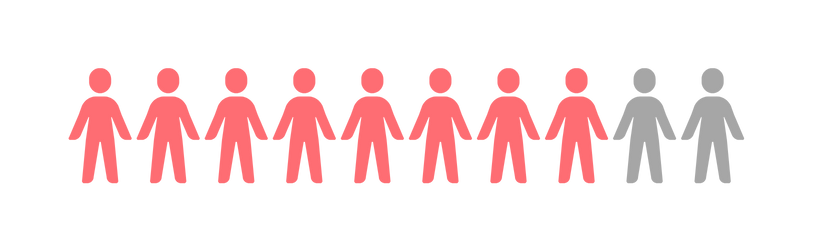 “Lorem ipsum dolor sit amet, consectetur adipiscing elit. Etiam mattis, nunc vitae eleifend posuere, turpis mauris vestibulum purus, in pellentesque tellus elit vel nisl.”
22.000.000
تعداد زائران اربعین حسیینی حدود 22 میلیون تخمین زده می شود.
Lorna Alvarado
برای انجام این طرح چه چیزهایی لازم است؟
* جهت گسترش هرچه بیشتر مخاطبین یک مبلغ می توان سفرنامه تولیدی ایشان را چاپ و در اختیار علاقه مندان گذاشت تا دایره تاثیر و جامعه هدف مبلغ چند ده برابر شود.
این طرح بسیار کم هزینه است و به امکانات خاصی نیاز ندارد؛ اما جهت انجام بهتر آن موارد روبرو می‌تواند مفید باشد.
* برای انجام این طرح لازم است که مبلغ آشنایی مختصری با نویسندگی داشته باشد.
* برای انتقال تجربه به دیگر مبلغان لازم است سازوکاری جهت رساندن این محتوا به ایشان دیده شود.
* در صورتی که ستادهای تبلیغی بخشی از ارزیابی خود را از این طریق انجام دهند؛ شاهد تولیدات فاخرتر و بیشتر خواهیم بود.
شاید برای شما جالب باشد...
جرقه اولیه این طرح زمانی در ذهن حقیر زده شده که در منزل اهالی یکی از روستای های دور استان چهارمحال و بختیاری مهمان یکی از مومنین بودم. در میانه صحبت هایمان مرد روستایی گفت خوشبحالت حاج آقا.
تعجب کردم ... وقتی علت را پرسیدم گفت که شما به خاطر تبلیغ با بسیار از فرهنگ و رسوم ها و با بسیاری از اقوام ایرانی آشنا هستید و به بسیاری از مکان ها سفر کرده اید.
اینجا بود که متوجه شدم سفرنامه چه مقدار می تواند برای مردم جذاب باشد. علاوه براین ولاگ های مسافرتی امروز به بخش بسیار جذاب برای مردم سراسر دنیا تبدیل شده است.
با تولید این دسته محصولات به جای اینکه مبلغ به دنبال مردم برود؛ مردم به دنبال مبلغ حرکت می کنند.
خلاصه
سفرنامه نویسی می تواند به یک فعالیت مستمر و پربازده در سفرهای تبلیغی تبدیل شود و آثار و برکات فراوانی داشته باشد.
در این سفرنامه سعی شد ثابت شود که تولید چنین محصولی که هم برای مخاطب طلبه و هم برای مردم عادی مفید باشد ممکن است. همچنین جلوه ای از دریای بی پایان اربعین حسینی ارائه شود و در آن با عینکی متفاوت به داستانِ سفر تبلیغی یک طلبه زباندان و ارتباط ایشان با زائران غیر ایرانی نگاه شود.
سلامتی و تعجیل در ظهور مهدی زهرا عج صلوات